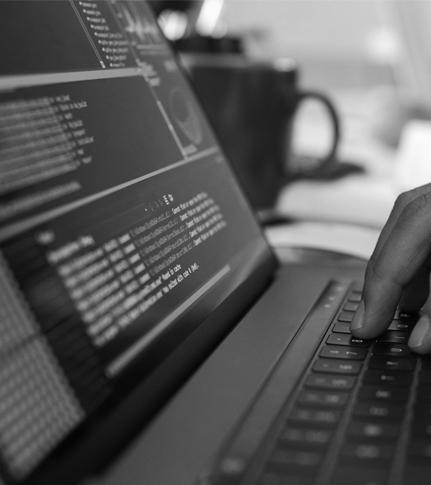 Especialidad Programación 
Módulo Soporte a Usuarios y Productividad
GIT – Control de versiones de código
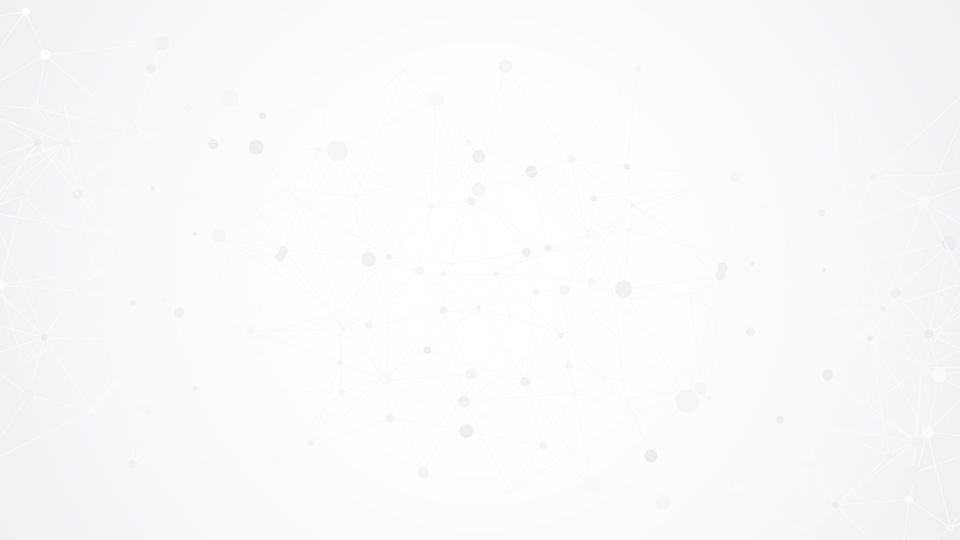 SISTEMA DE CONTROL DE VERSIONES (SCV)
“Un control de versiones es un sistema que registra los cambios realizados en un archivo o conjunto de archivos a lo largo del tiempo, de modo que puedas recuperar versiones específicas más adelante.”
Recuperado de: https://git-scm.com/book/es/v2/Inicio---Sobre-el-Control-de-Versiones-Acerca-del-Control-de-Versiones [11-11-2020]
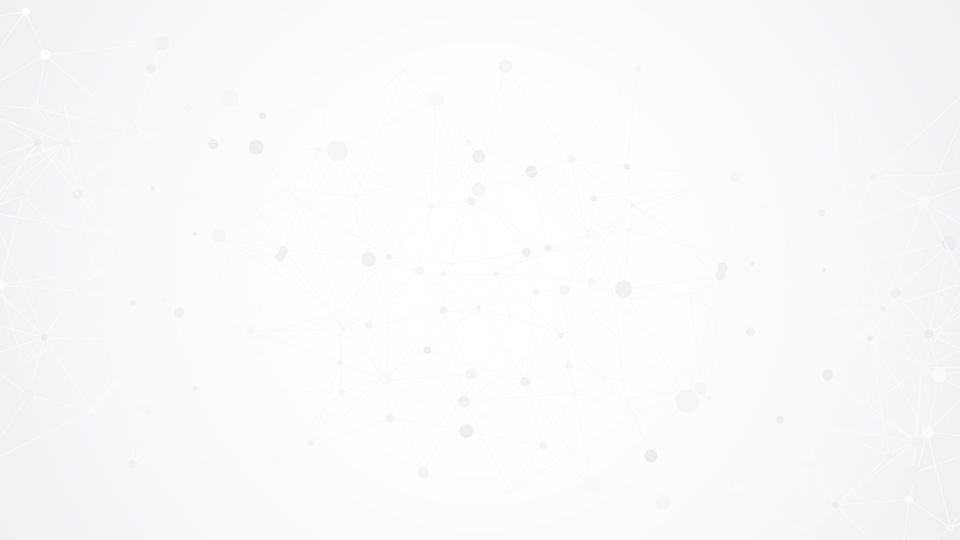 ¿QUÉ ESGIT?
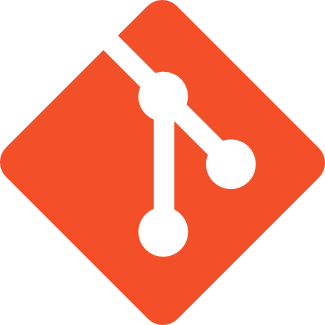 [Speaker Notes: Git es un sistema de control de versiones (SCV) creado para la eficiencia, trazabilidad y mantenimiento de versiones de aplicaciones computacionales, su propósito es mantener un historial de todos los cambios que se generan en los archivos de la aplicación y coordinar el trabajo colaborativo.]
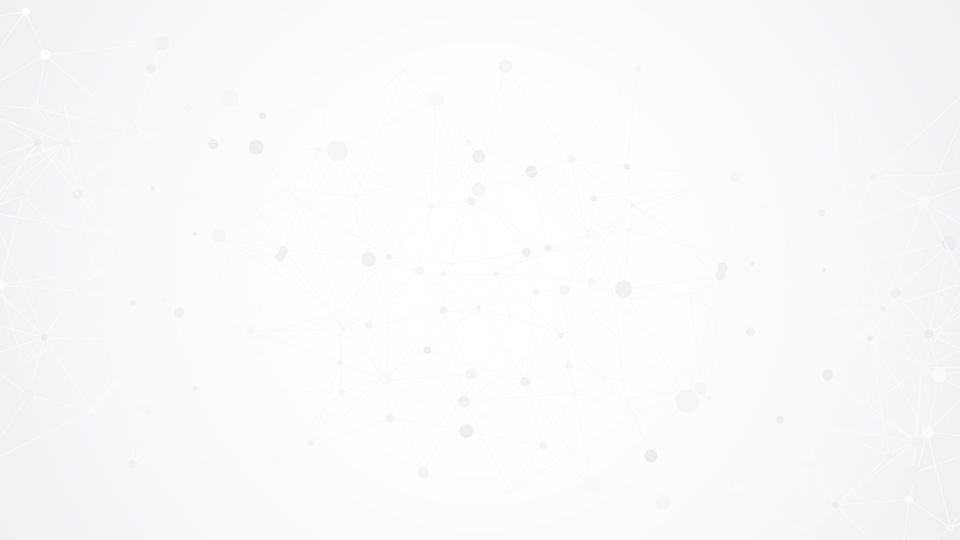 ¿QUIÉNES USANGIT?
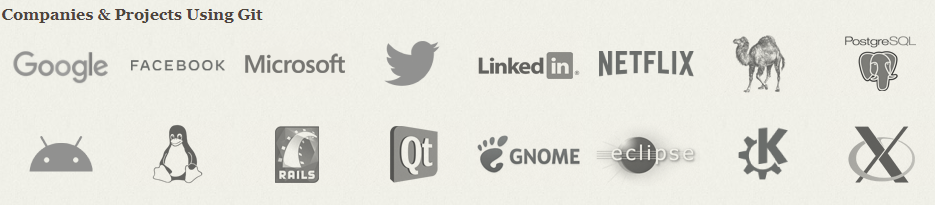 [Speaker Notes: Además podemos ver en la página oficial de Git (https://git-scm.com/) que reseña las principales grandes empresas tecnológicas que utilizan esta herramienta como control de versiones de sus proyectos.]
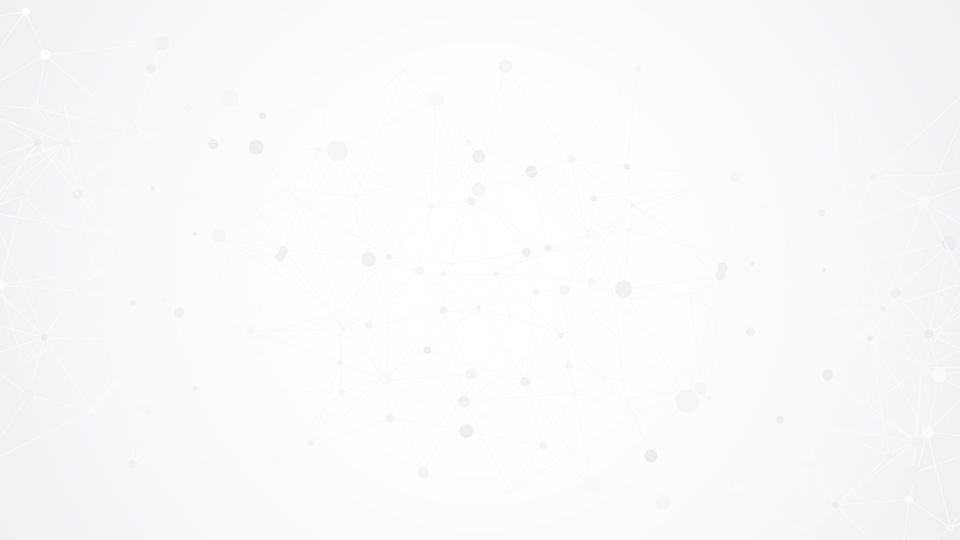 ¿QUÉ ES GITHUB?
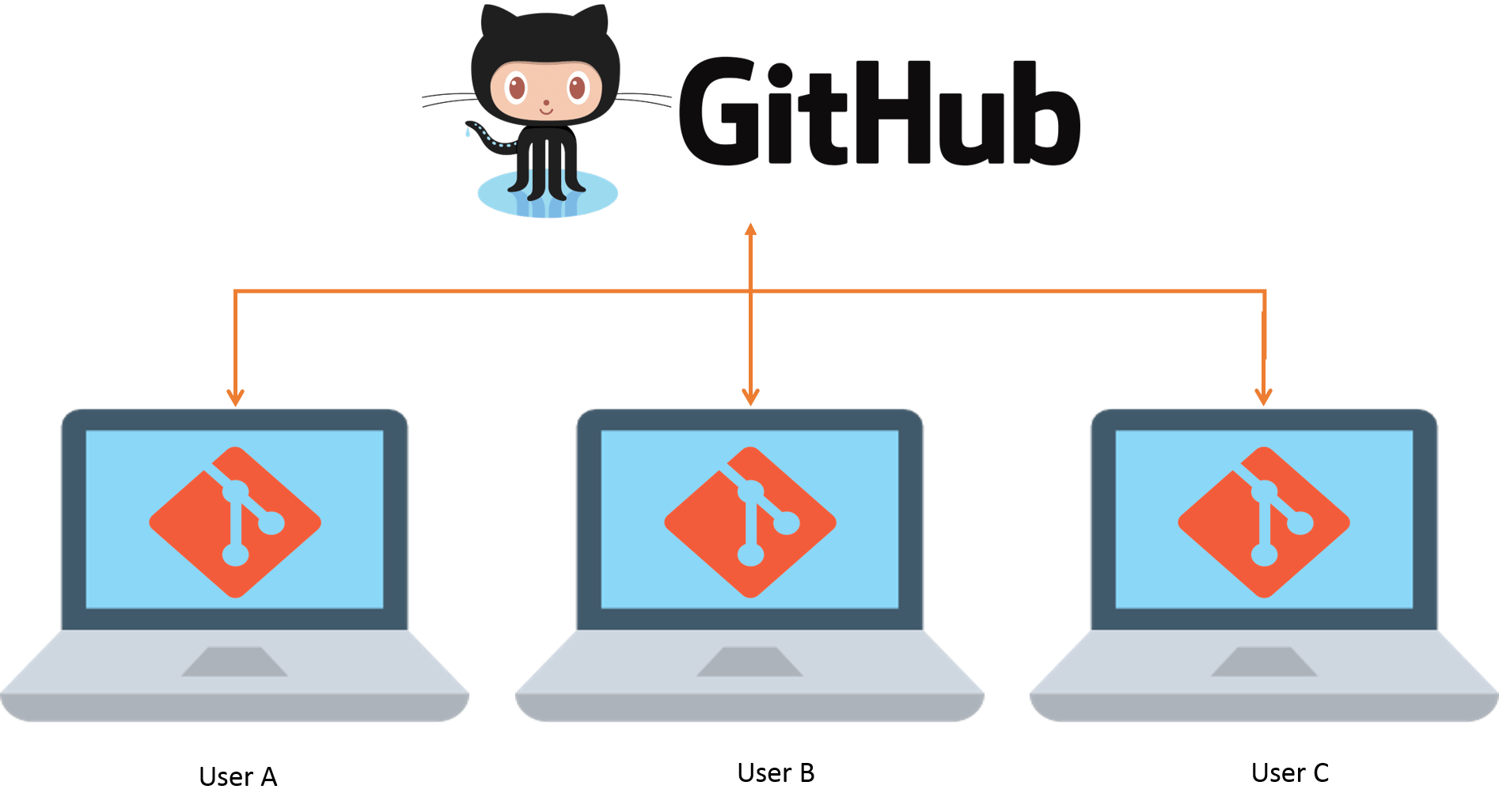 [Speaker Notes: GitHub es una plataforma web de desarrollo colaborativo que permite el alojamiento y gestión de repositorios remotos Git, donde cada repositorio se almacena de forma pública a menos que se pague por mantener el código privado.
Cada repositorio creado en GitHub es propiedad de una cuenta de usuario u organización y sólo usuarios autorizados pueden realizar cambios en dicho repositorio.Así como GitHub, existen muchas otras plataformas web que nos permiten la gestión de repositorios remotos GIT y que nos entregan diversos beneficios como por ejemplo, la gestión y asignación de tareas o también llamadas issues entre el equipo de desarrollo.
Las más populares en el mercado son GitHub, Bitbucket y GitLab.]
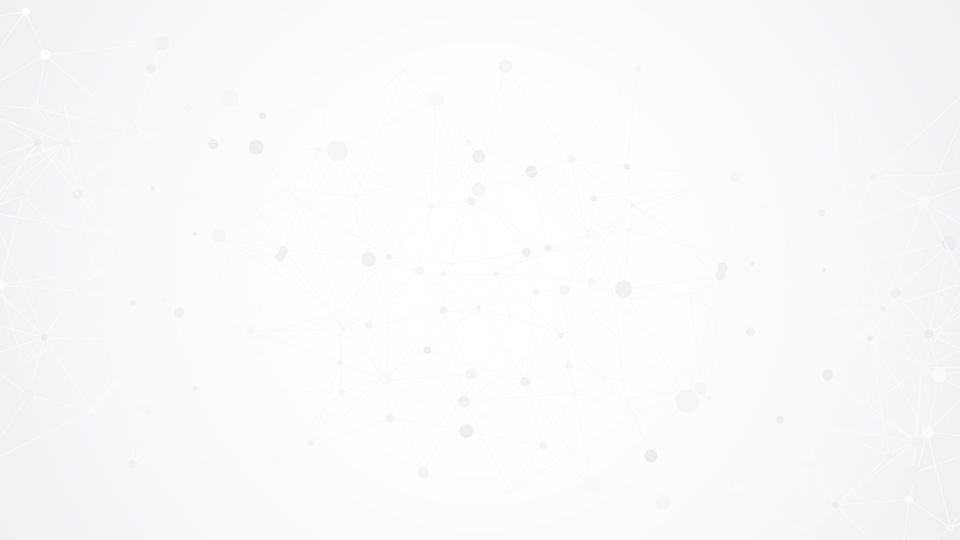 FUNCIONAMIENTO YCOMANDOS BÁSICOS
[Speaker Notes: git init: Con este comando creamos el repositorio local, basta con ejecutar git init dentro del directorio (directorio: ruta de la carpeta donde se encuentra la aplicación) de la aplicación computacional.
git clone: Crea una copia local en el Área de trabajo de un repositorio remoto que se encuentra alojado en GitHub por ejemplo.
git add .: Registrar todos los nuevos cambios (se añaden al Área de Ensayo)
git add <archivo>: Registra los cambios de un archivo al Área de Ensayo 
git commit -m “mensaje commit”: Se usa para confirmar los cambios registrados con git add, además registra los cambios al Repositorio Local con un comentario de los cambios realizados en el código.
git push: Envía los cambios del Repositorio Local al Repositorio Remoto.
git pull: Se usa para actualizar el Repositorio Local y Área de Trabajo al último commit subido.
git status: Permite ver los archivos que han tenido cambios en el área de trabajo.]
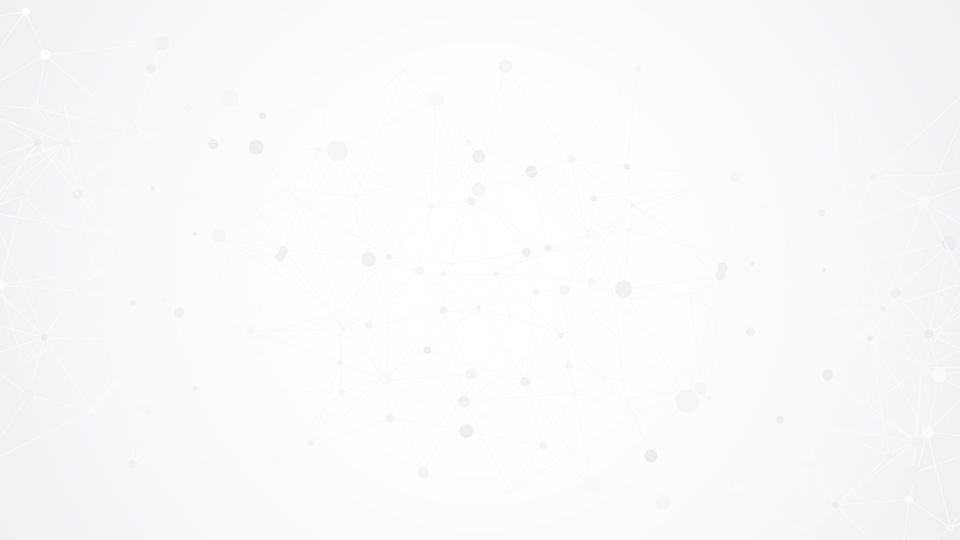 ORDEN DE COMANDOS PARA TRABAJARDE FORMA INDIVIDUAL CON GIT
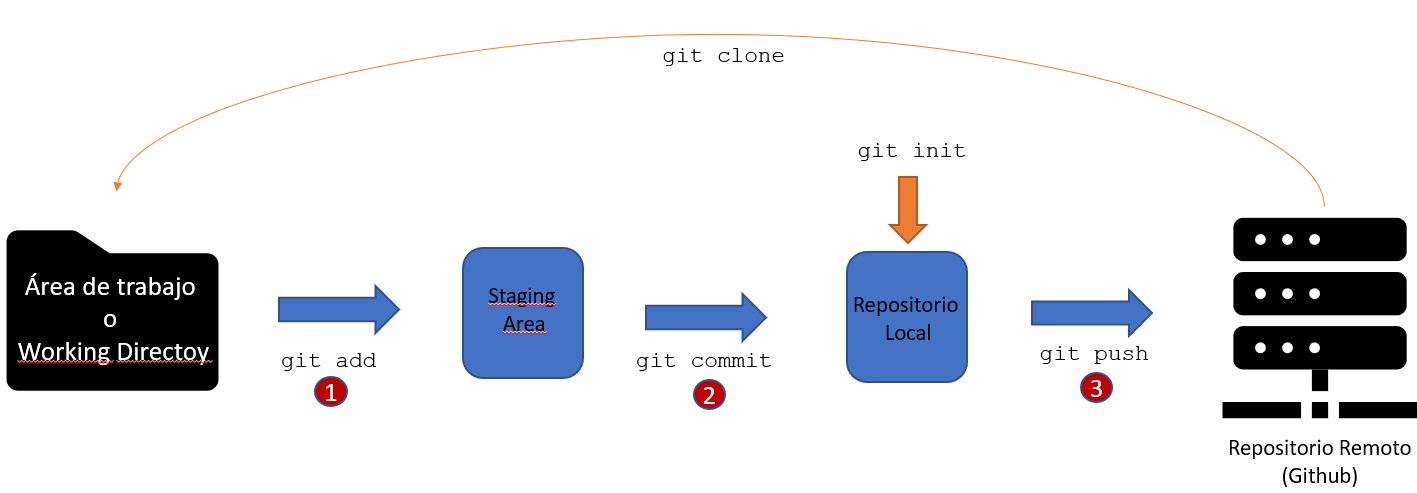 [Speaker Notes: A la hora de trabajar con Git en algún proyecto, es probable que tengamos que trabajar de manera individual o de forma colaborativa, para ambos casos hay ciertas diferencias que debemos identificar para no cometer errores.]
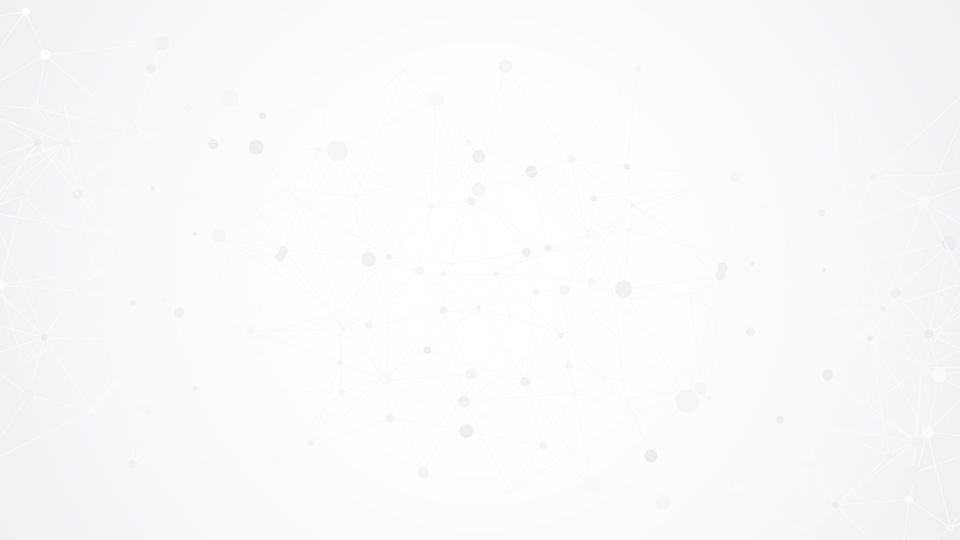 ORDEN DE COMANDOS PARA TRABAJARDE MANERA COLABORATIVA CON GIT
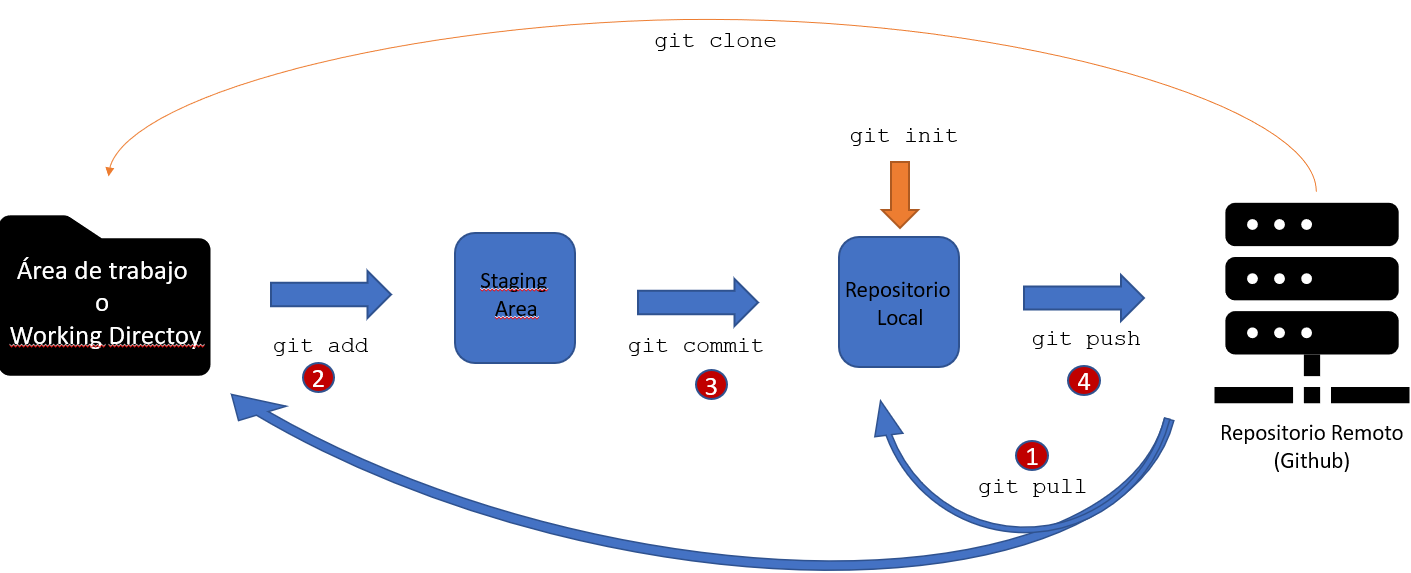 [Speaker Notes: Los pasos para trabajar con más personas en un mismo repositorio consisten en bajar nuevos posibles cambios antes de subir una versión (commit) a GitHub.]
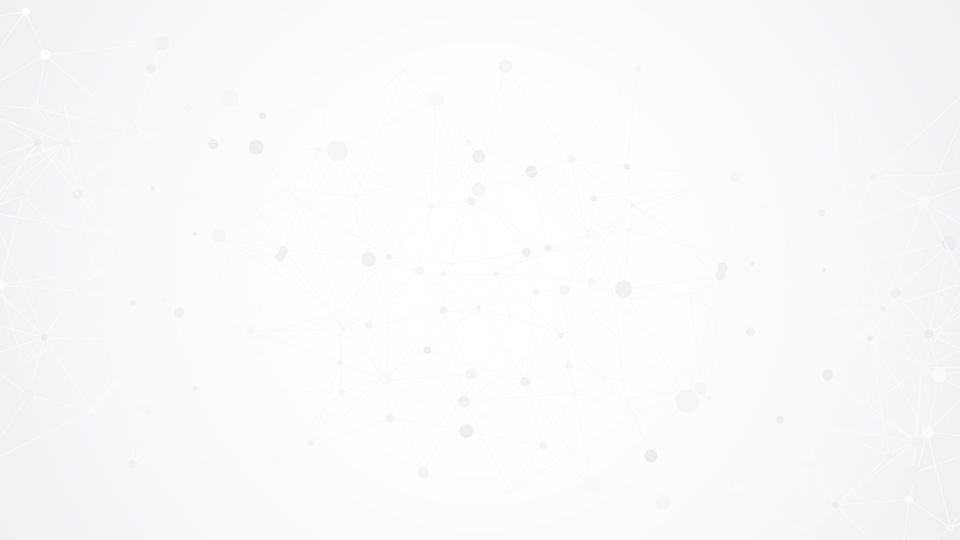 COMANDOS BÁSICOS LINUX PARA USAREN TERMINAL BASH DE GIT
[Speaker Notes: pwd: Muestra la ruta completa del directorio actual.
cd <directorio>: Abrir directorio (moverse una carpeta adelante).
cd ..: Ir un directorio hacia atrás.
ls: Lista todo lo que hay dentro del directorio donde nos encontramos.
clear: Limpia la consola.]
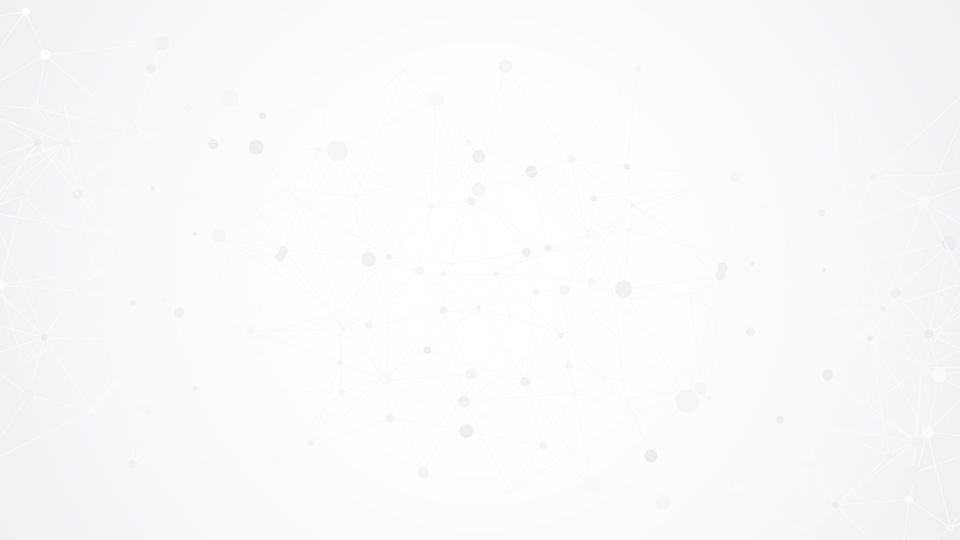 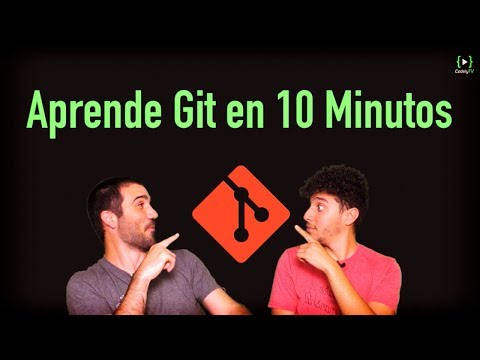 VIDEOTUTORIAL
[Speaker Notes: pwd: Muestra la ruta completa del directorio actual.
cd <directorio>: Abrir directorio (moverse una carpeta adelante).
cd ..: Ir un directorio hacia atrás.
ls: Lista todo lo que hay dentro del directorio donde nos encontramos.
clear: Limpia la consola.]
DESAFÍO 1.
Crea tu primer Repositorio en GitHub para luego clonarlo
[Speaker Notes: Invitar a los estudiantes a revisar la guía “GIT - Control de versiones de código” y realizar la actividad práctica número 1.]
DESAFÍO 2.
Subir un Repositorio local ya existente a un Repositorio Remoto en GitHub
[Speaker Notes: Invitar a los estudiantes a revisar la guía “GIT - Control de versiones de código” y realizar la actividad práctica número 2.]
DESAFÍO 2.1.
Crear archivo README.md en GitHub para luego bajar al Repositorio Local
[Speaker Notes: Invitar a los estudiantes a revisar la guía “GIT - Control de versiones de código” y realizar la actividad práctica número 2.1.]
DESAFÍO 3.
Calculadora
[Speaker Notes: Invitar a los estudiantes a revisar la guía “GIT - Control de versiones de código” y realizar la actividad práctica número 3.]
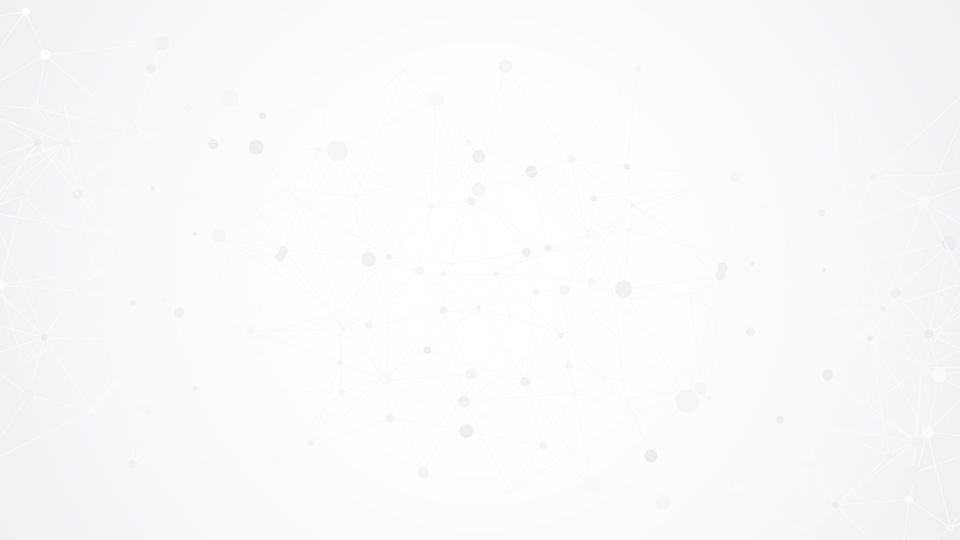 RAMAS ENGIT
En la práctica, se trata que nuestro código tenga distintos estados donde el programador pueda pasar de uno a otro o mezclar estos estados de manera ágil.
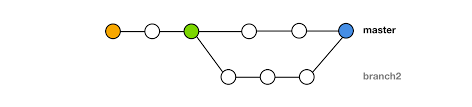 [Speaker Notes: Las ramas o branch son una de las principales utilidades que disponemos en Git para llevar un mejor control del código, se trata de  crear caminos que podemos tomar a lo largo del desarrollo de un software, algo que ocurre naturalmente para resolver problemas, o crear nuevas soluciones o  funcionalidades.
En la práctica se trata que nuestro código tenga distintos estados donde el programador pueda pasar de uno a otro o mezclar estos estados de manera ágil.]
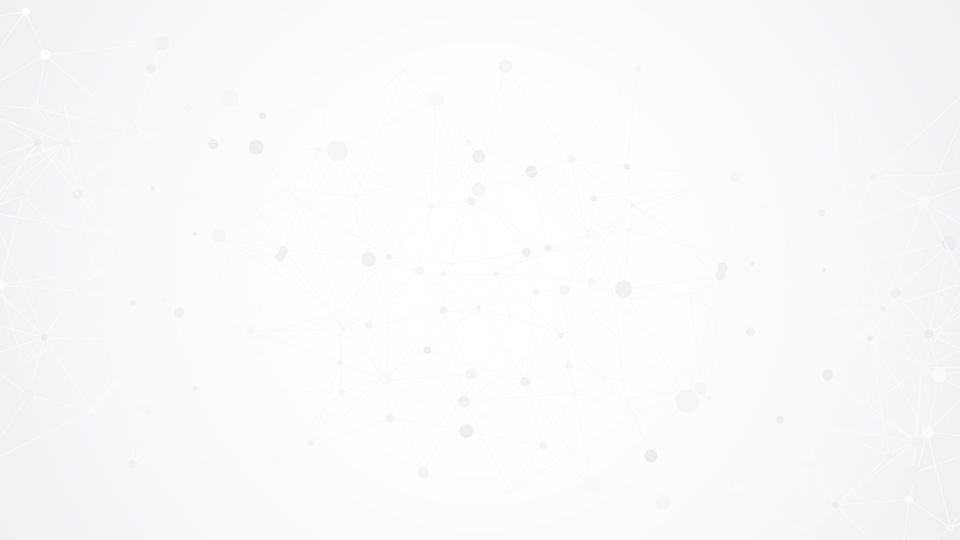 RAMAMASTER
Esta rama no es distinta a cualquier otra que se pueda crear de forma manual, sin embargo, habitualmente se utiliza para alojar el software en su última versión funcional y estable, la que se encuentra desplegada en algún servidor.
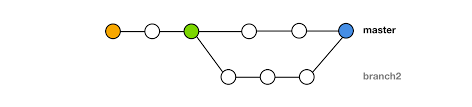 [Speaker Notes: La rama master es el estado por defecto cuando usamos git, lo puedes corroborar usando el comando git branch dentro de un programa que use git. Este comando listará todas las ramas que se han creado y se mostrará en verde en la rama que nos encontramos en ese momento, en el caso que no se haya creado ninguna, sólo aparecerá la rama master. 
Esta rama, no es distinta a cualquier otra que se pueda crear de forma manual, sin embargo habitualmente se utiliza para alojar el software en su última versión funcional y estable, la que se encuentra desplegada en algún servidor.]
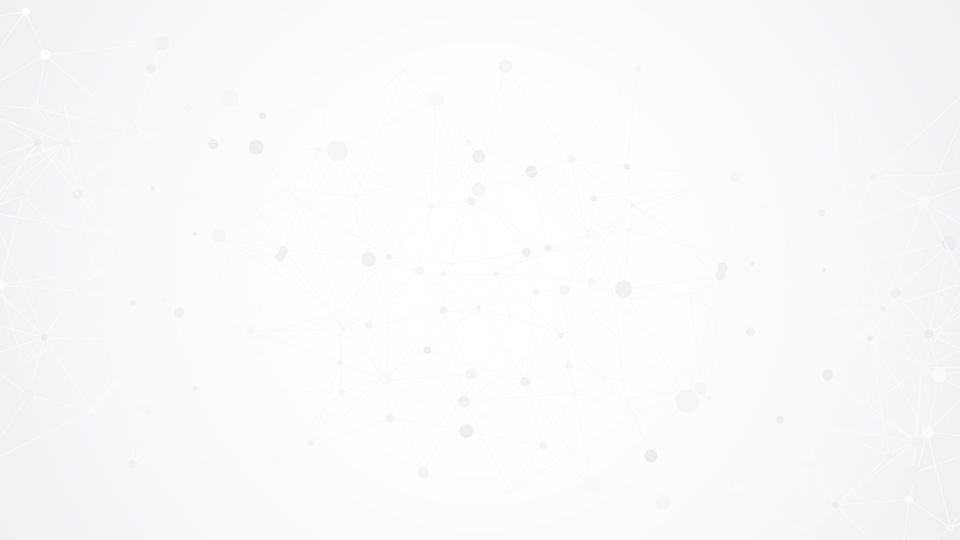 EXPLICACIÓNGRÁFICA
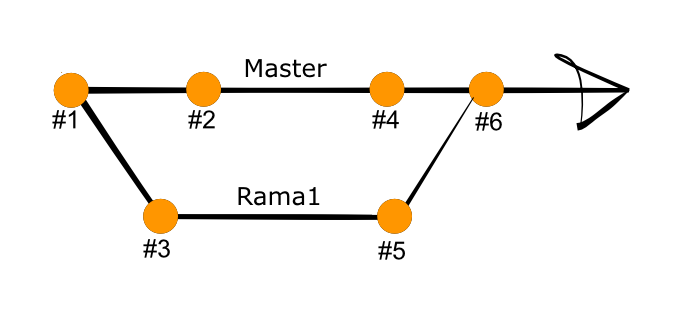 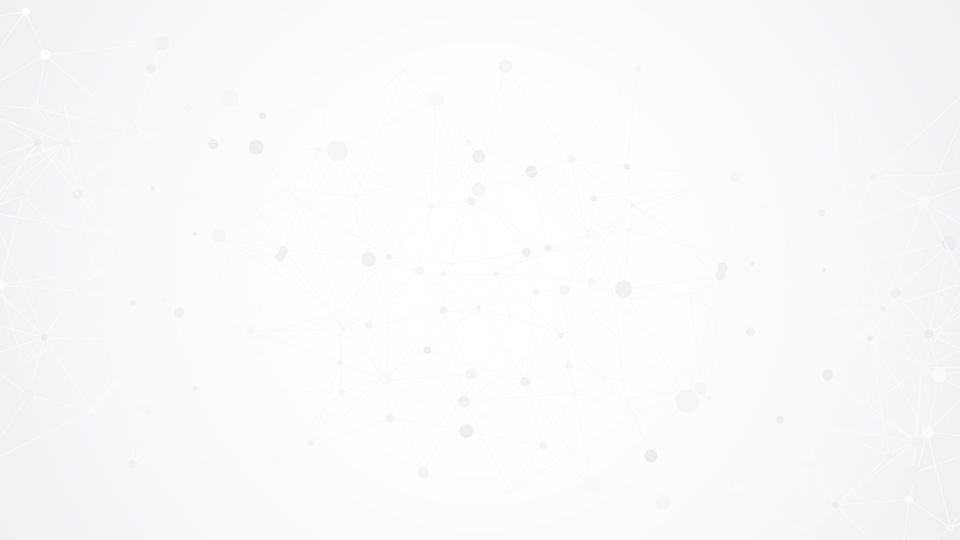 COMANDOS PARA TRABAJARCON RAMAS
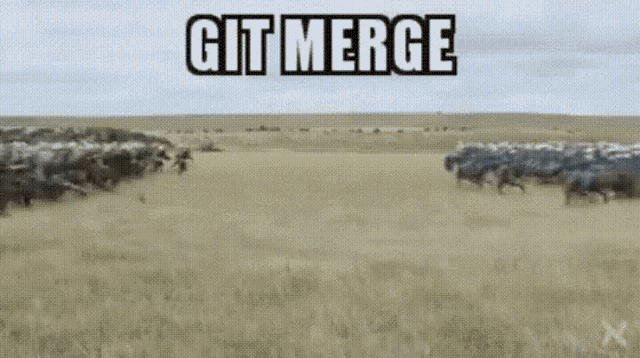 [Speaker Notes: git branch: Muestra un listado de las ramas creadas.
git branch desarrollo: Crea una nueva rama llamada “desarrollo”.
git branch -d nombre-rama: permite eliminar una rama específica.
git checkout nombre-rama: Permite moverse entre distintas ramas, por ejemplo: git checkout desarrollo, git checkout master.

git merge nombre-rama: Permite mezclar ramas, por ejemplo si nos encontramos en la rama master, y queremos mezclar la rama desarrollo con la rama master, hacemos git merge desarrollo, esto nos traerá todos los nuevos cambios de la rama desarrollo a la rama master.]
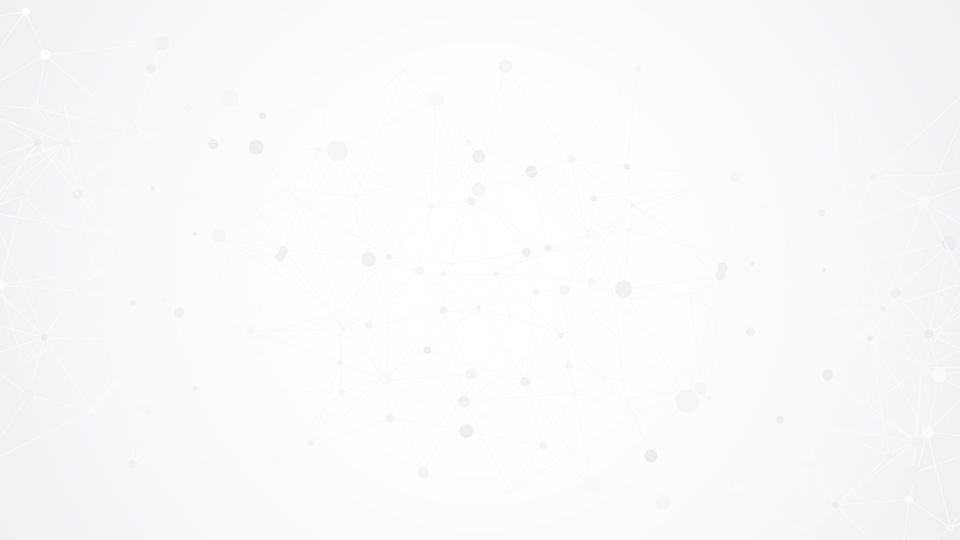 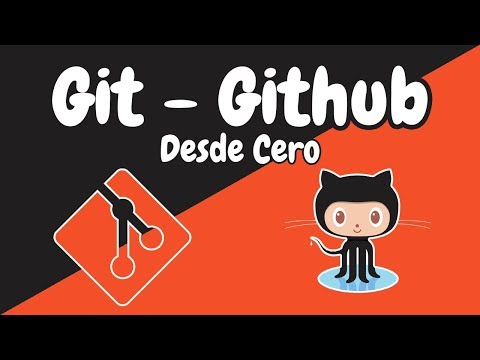 VIDEOTUTORIAL
[Speaker Notes: Se invita los estudiantes a ver el siguiente video para activar el aprendizaje.]
DESAFÍO 4.
Trabajando con ramas en el Repositorio Local
[Speaker Notes: Invitar a los estudiantes a revisar la guía “GIT - Control de versiones de código” y realizar la actividad práctica número 4.]
DESAFÍO 4.1.
Trabajando con ramas y subirlas al Repositorio Remoto
[Speaker Notes: Invitar a los estudiantes a revisar la guía “GIT - Control de versiones de código” y realizar la actividad práctica número 4.1.]
DESAFÍO 5.
Avanzar en plataforma interactiva sobre Git

Se requiere llegar al nivel 4.
https://learngitbranching.js.org/?locale=es_ES
[Speaker Notes: Invitar a los estudiantes a acceder al link de la plataforma interactiva y llegar al nivel 4]